Eitt føroyskt mikrospinnarí
Áhugafelagið Spinnaríið
Vegna nevndina: Dorit Hansen og Guðrun Elttør
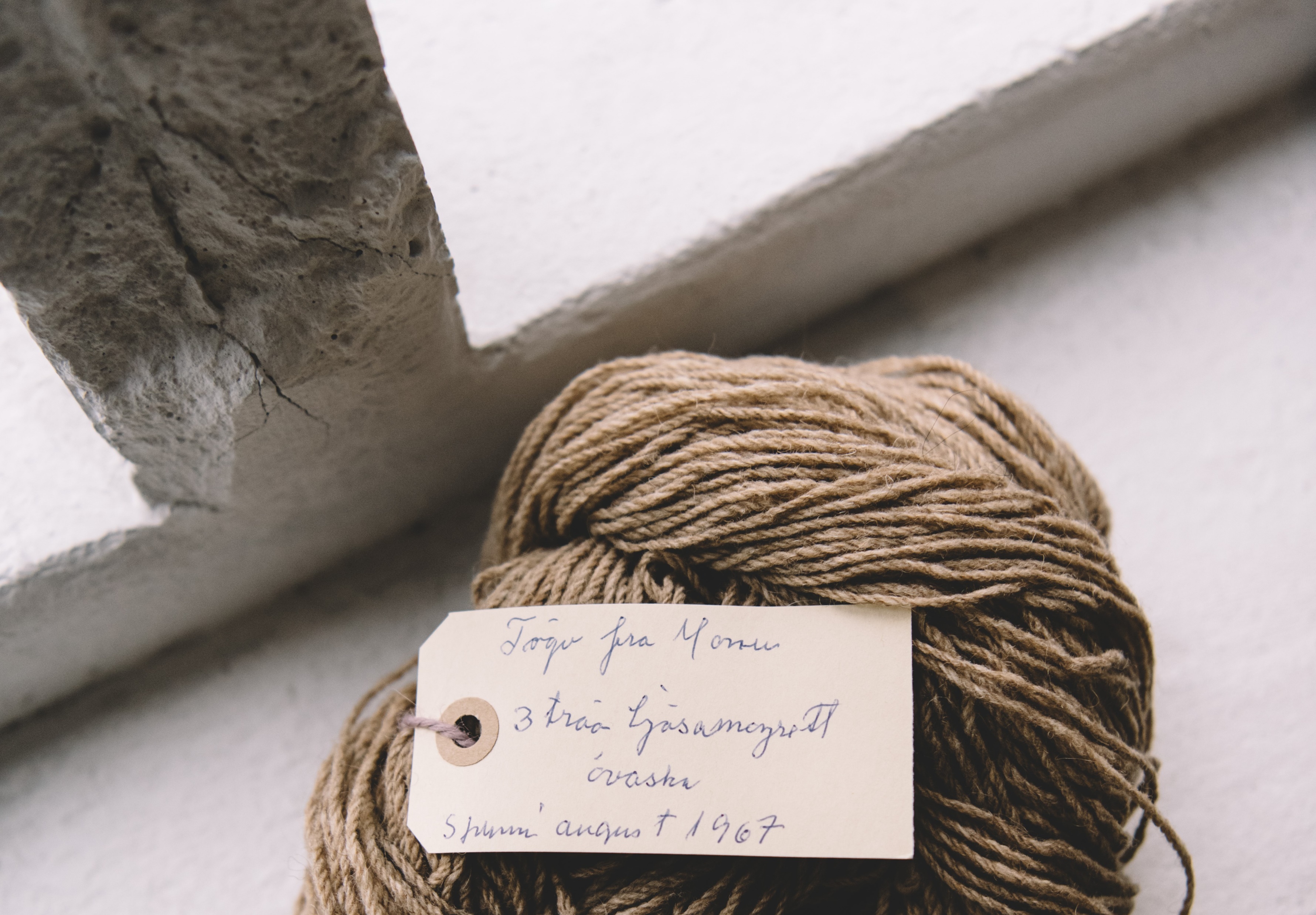 Áhugafelagið Spinnaríið
Gomul ætlan: Spinning í Spinnarínum 

Áhugafelag stovnað tann 3. september 2022
Fáa gomlu maskinurnar hjá Monu í húsið hjá J.F.K.
Fáa ullvirki í gongd
Skapa eitt livandi, kreativt, mennandi umhvørvi
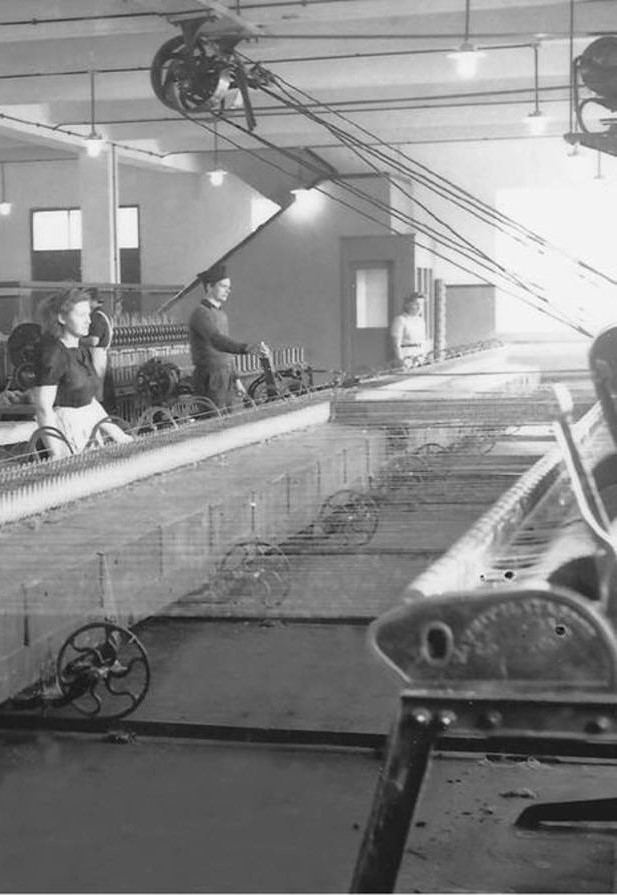 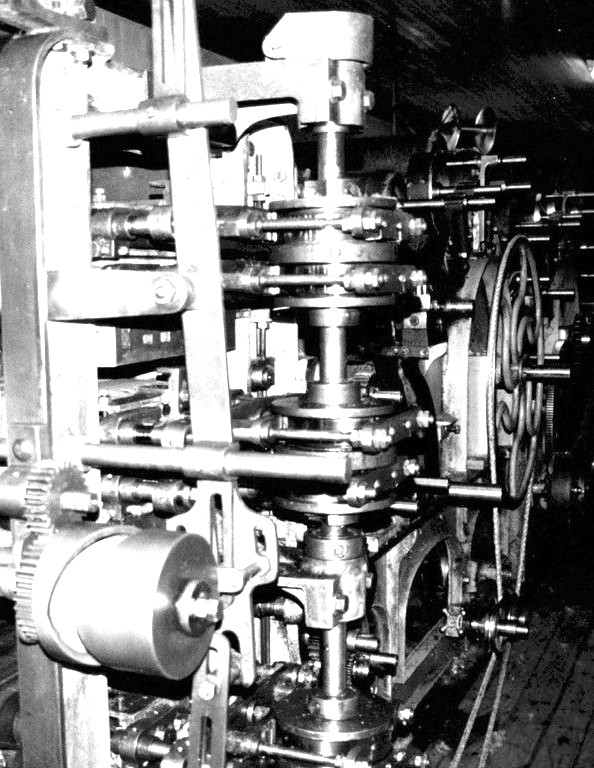 Lokala vinnusøgan
Klaksvíkar ullvirki hjá J.F.Kjølbro
Norðoya ullvirki hjá Monu Olsen
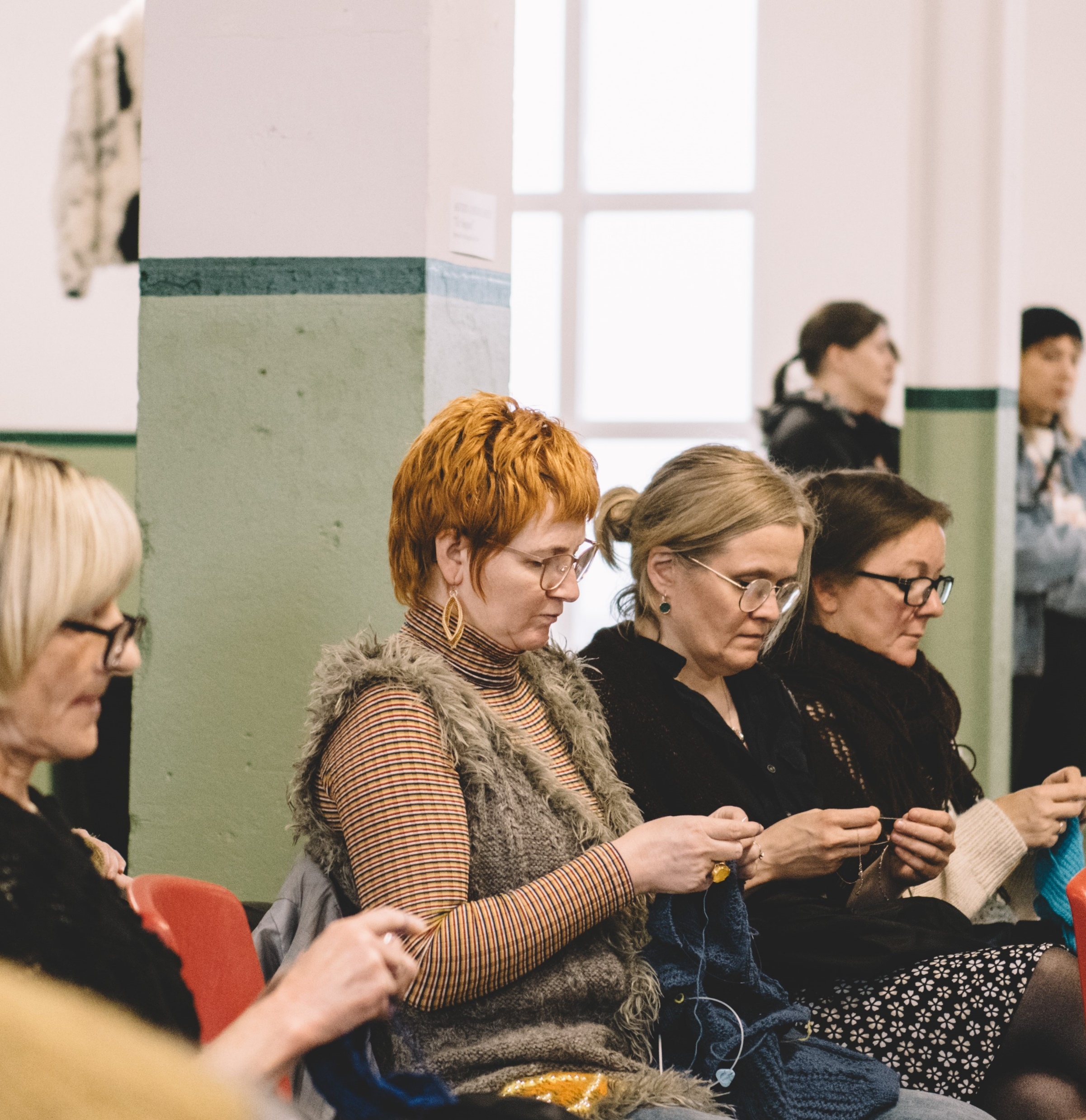 Støðan í dag
Lítil og eingin FØROYSK ull virkað í Føroyum í dag

Nógv virksemi við ull, binding, sniðgeving o.ø.
Hví eitt mikrospinnarí?
Gomlu maskinurnar 
Nýggjastu spinnaríini

Alt á einum stað 
Lítil framleiðsla

Føroysk ull virkað í Føroyum
Vit kunnu vísa tað – og menna økið
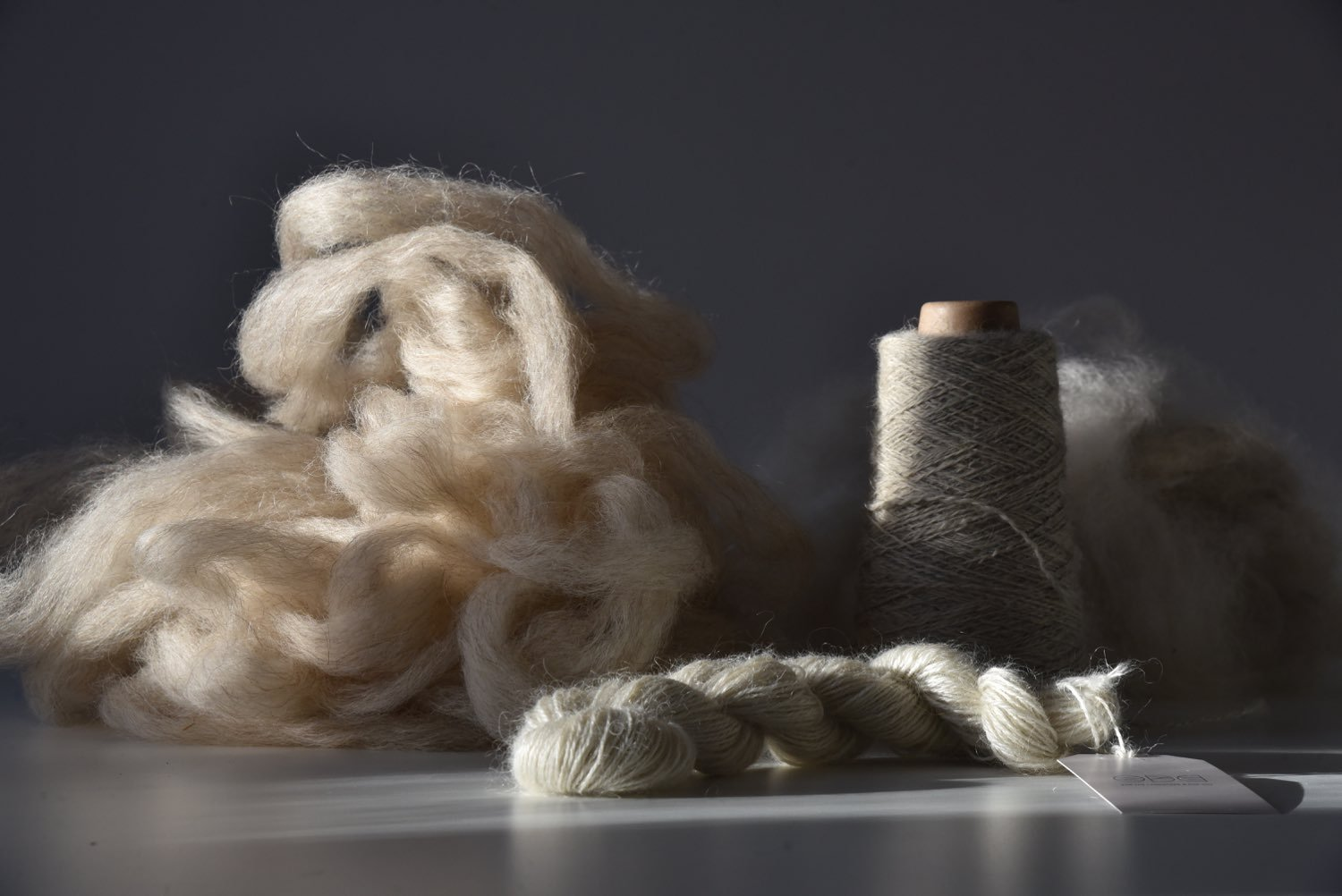 Okkara íblástur
Grannalondini 
Ísland, Danmark, Noreg, Svøríki og Skotland

Virðisøkja ull úr nærumhvørvinum

Avtalu við bøndur um góðu ullina
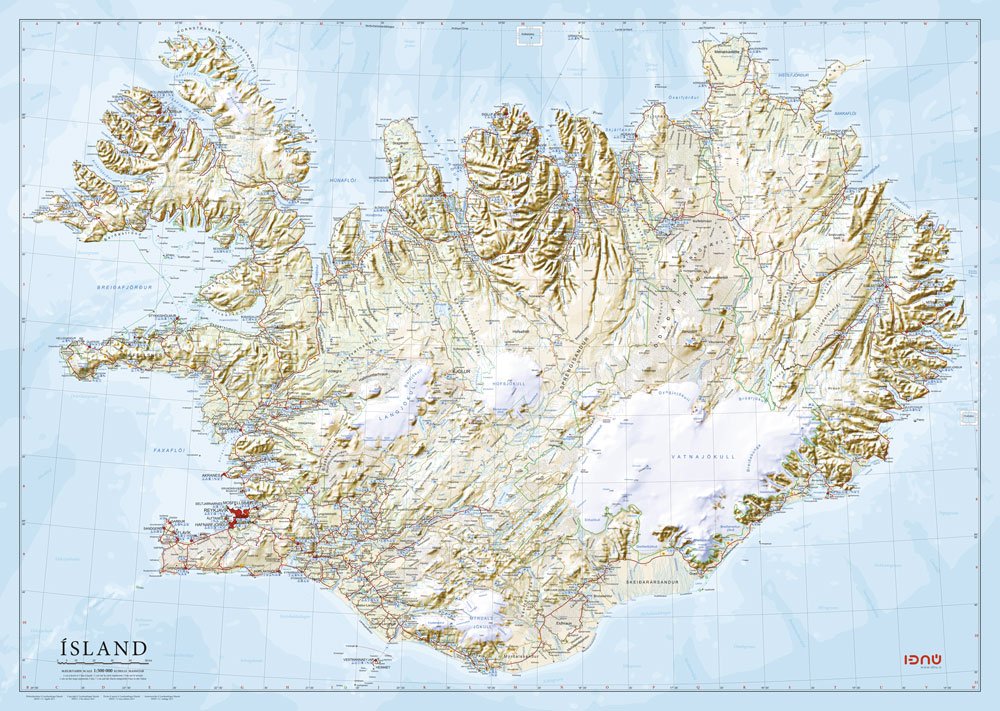 Uppspuni og Gilhagi
Tvey mikrospinnarí í Íslandi
Uppspuni 2018 og Gilhagi 2020

Besta ullin frá fáum bóndum
Bara íslendsk ull framleidd í Íslandi

Samstarv, ráðgeving og vitjan
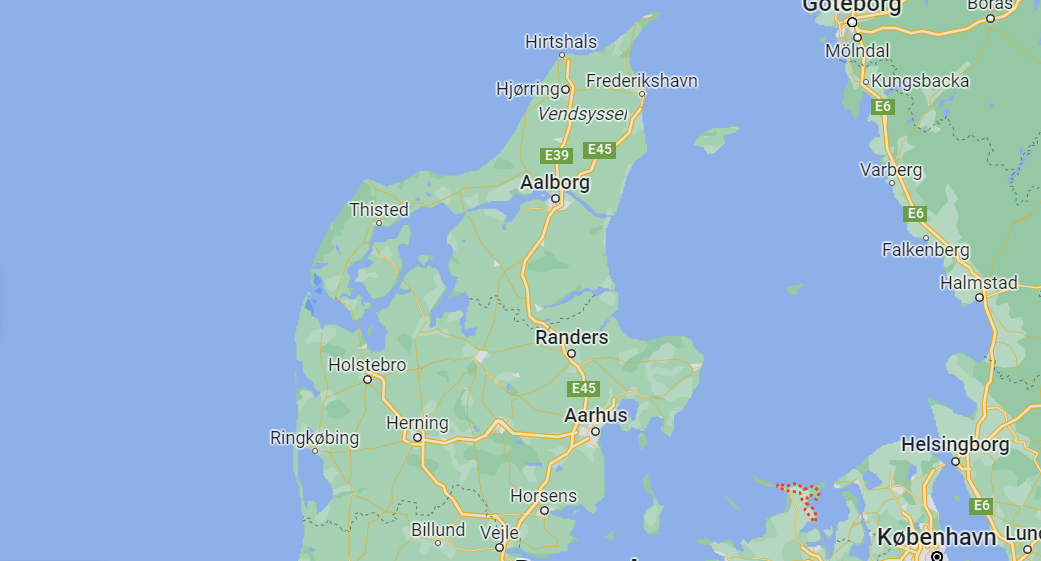 Det Vilde Spinderi
Fyrsta mikrospinnarí í Danmark 2021
Íverksetaraprís  í 2022

Virka lokala ull

Íblástur og samstarv
Belfast Mini Mills
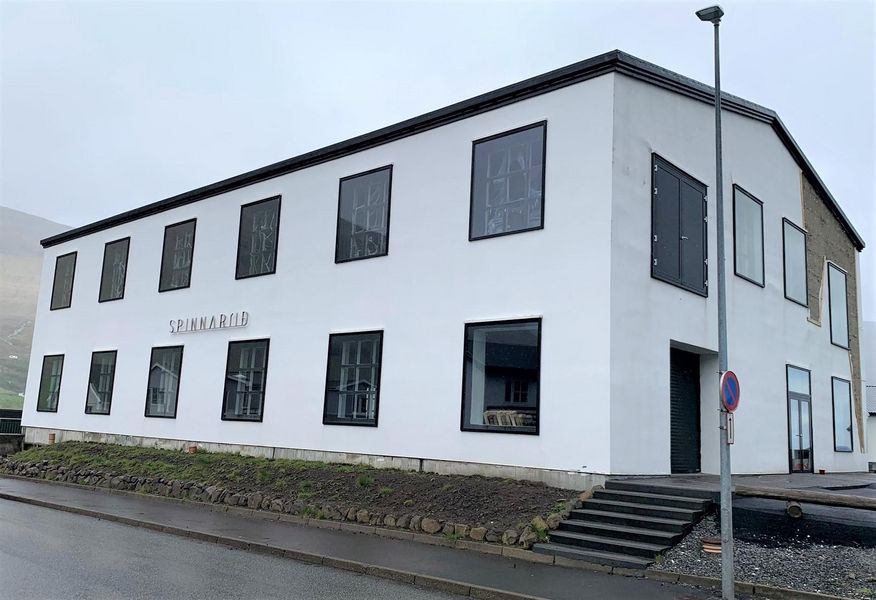 Kreativt kraftsentur
Sterk vinnusøga 
Hús, maskinur, lutir, tógv

Sentral plasering
Húkurin, bakaríið, turistbussarnir

Stórir møguleikar
Ullvirki + Søga + Framleiðsla + Læring + Sýningar + Gransking
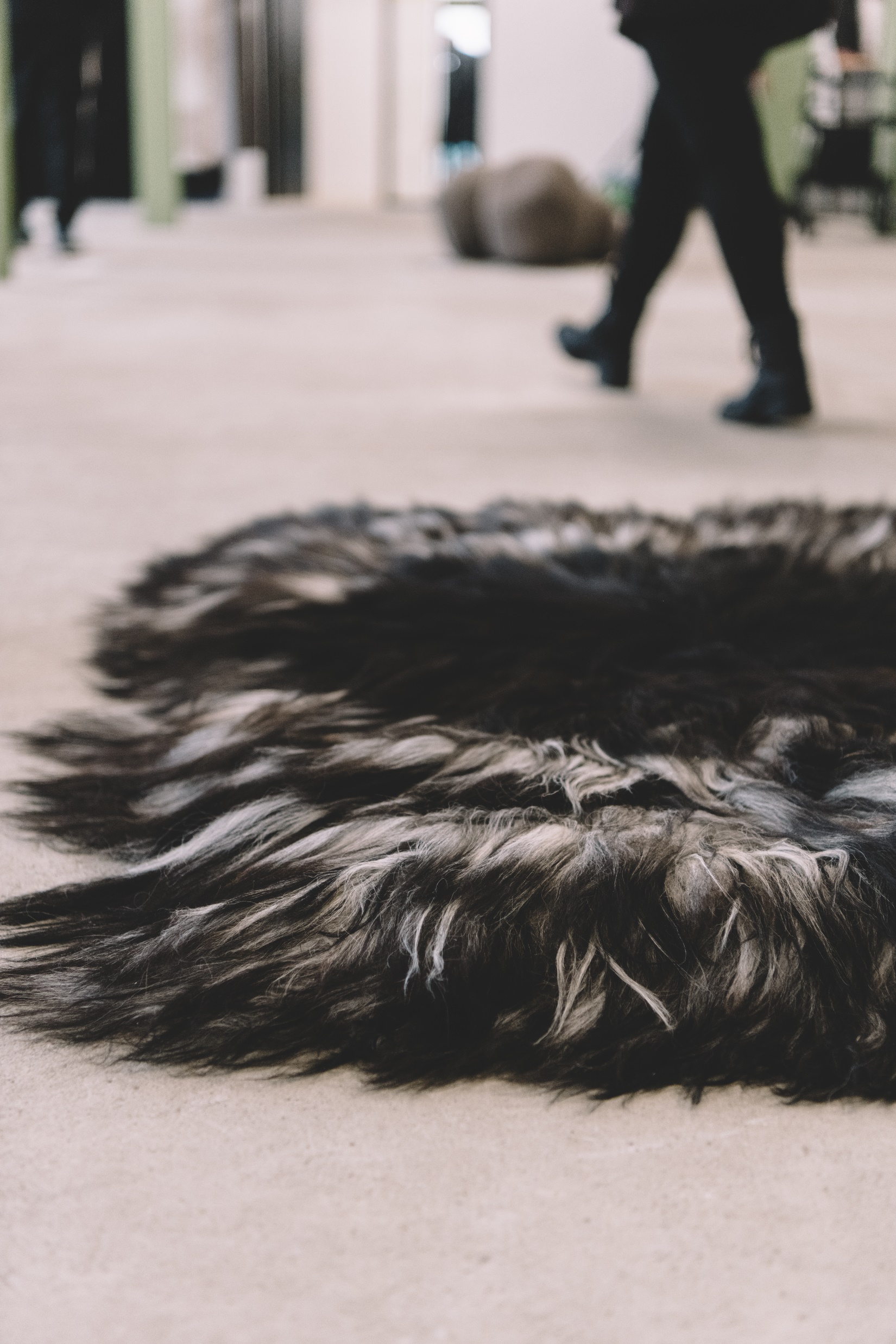 Atknýtt virksemi
Pláss til verkstovur, sambinding, fyrilestrar, gransking

Raðfest nýtsla av skeiðsøki: 
Føroysk ull
Ull
Tekstil
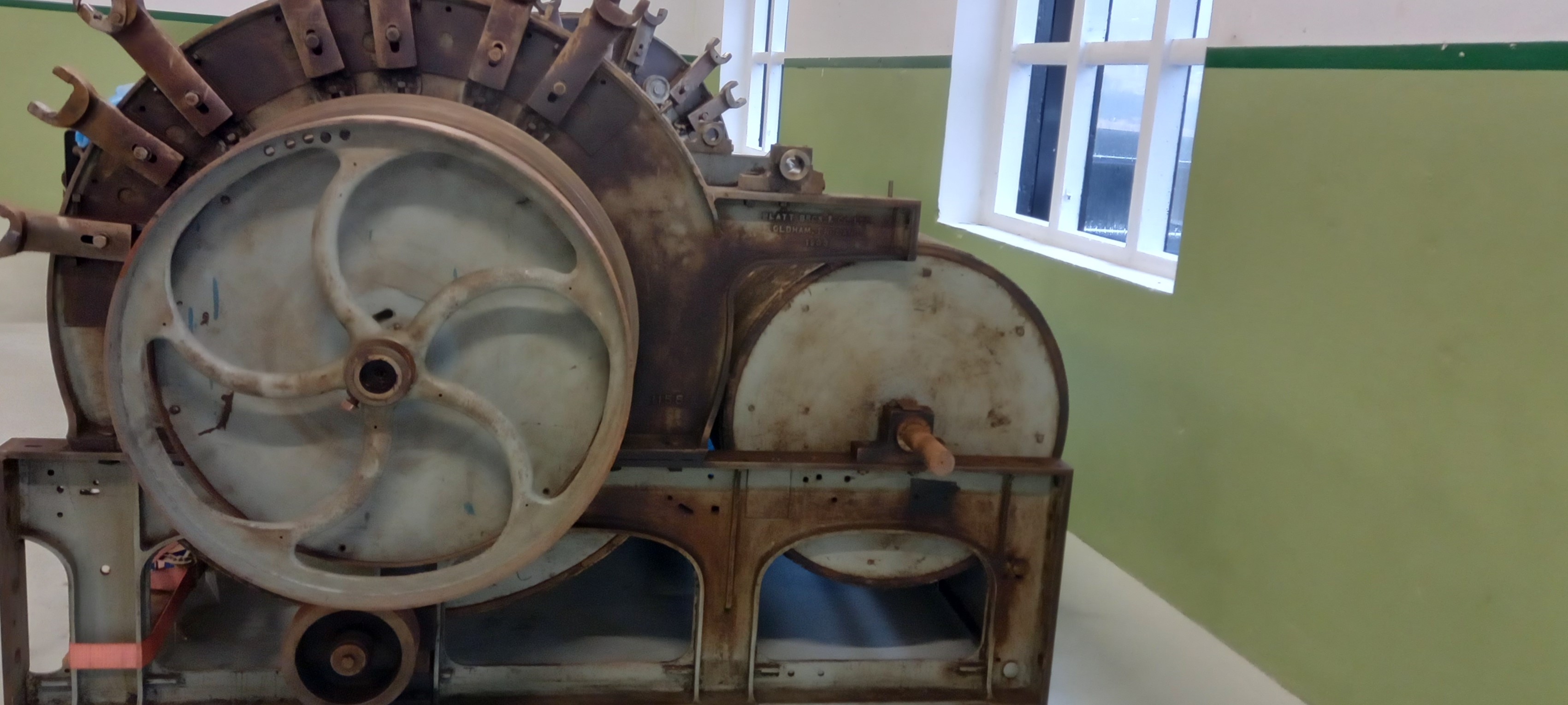 Livandi søga
Hølini hjá J.F.K + Maskinurnar hjá Monu Olsen 
Listamaðurin Edward Fuglø

Eitt hús: fleiri funktiónir
Samvera, samstarv, samskifti, skapan
Livandi, virðiligt, kul, fjálgt
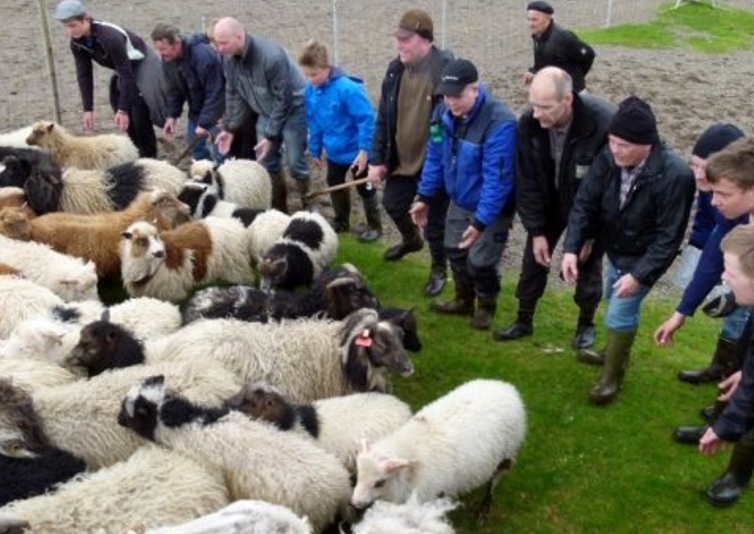 Hvat krevst?
Tann besta ullin = Samstarv við bøndur

Samstarv við útvaldar bøndur  

Hvat siga tit?
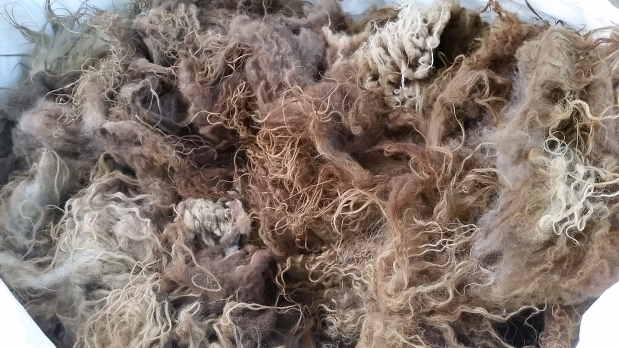 Móttøka og vask
Smáar nøgdir av bestu ullini

Væl skild og vaskað á rættan hátt

Virðisøking – Sporføri – Stuttflutt
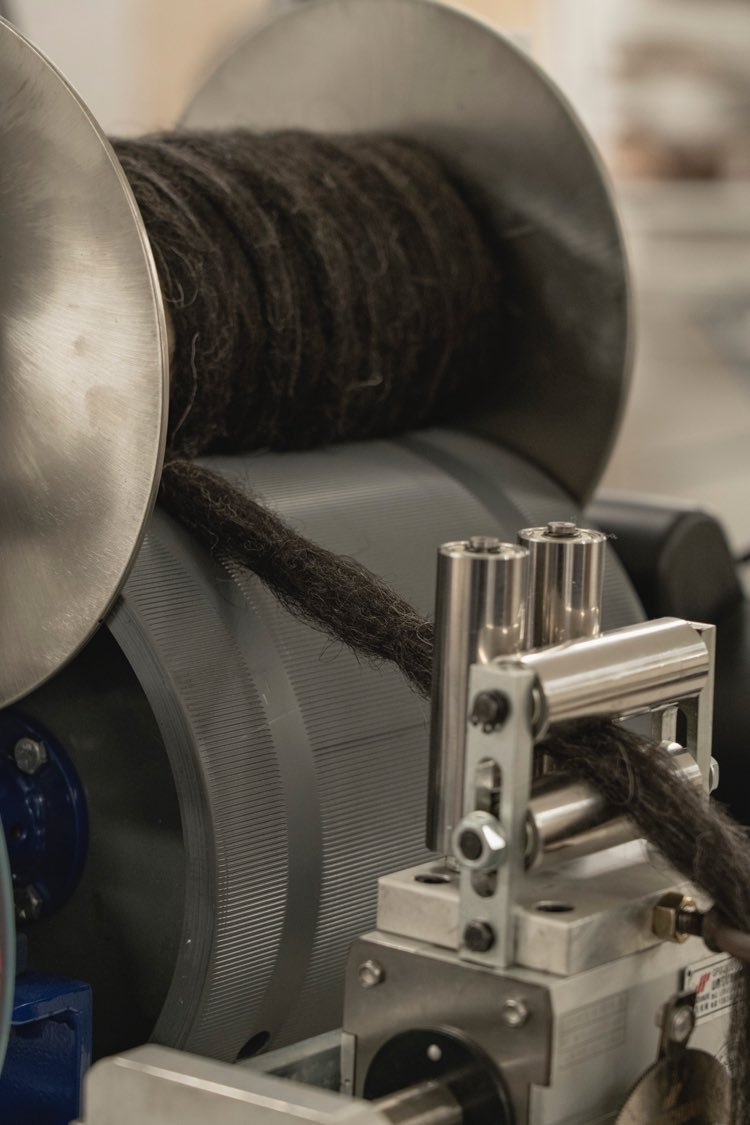 Fígging og stuðul
Maskinurnar til mikrospinnarí  – 1,5 mill. kr.
Innbúgv og innrætting  – 500.000 kr.
Rakstrarútreiðslur til fyrstu tvey árini – 1,2 mill. kr.

Kommuna, land, privatir stuðulsgrunnar, íleggjarar
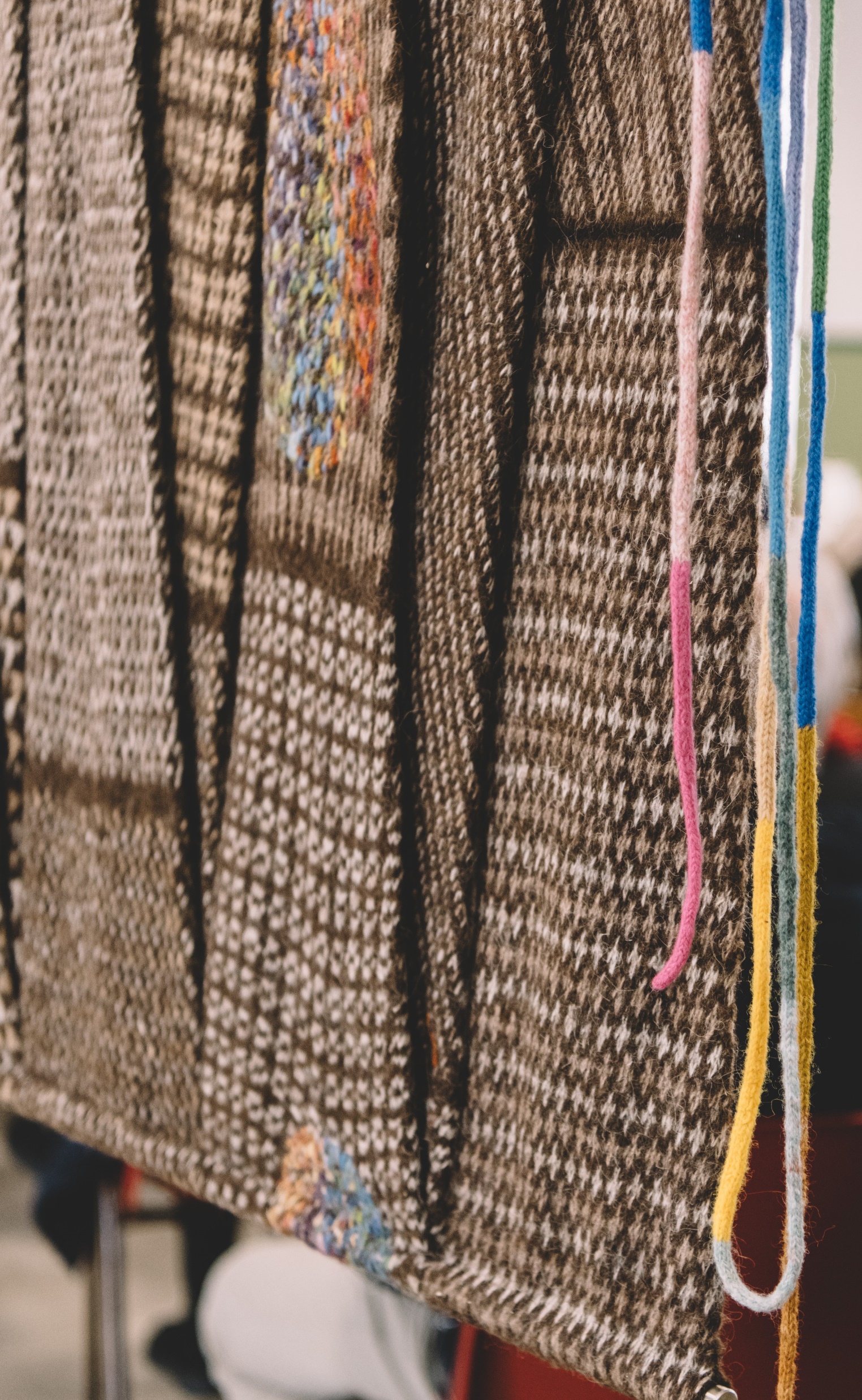 Samstarv
Bøndur, Búnaðarstovan, Búnaðargrunnurin

Granskingarráðið, Setrið 
Handarbeiðsskúlin, Húsarhaldsskúlin, Háskúlin
Norðoya kunningarstova, Visit Faroe Islands
Sniðgevar, listhandverkarar, onnur listafólk 
Leikfólk, ið fáast við ull, ullavørur og annað tekstiltilfar
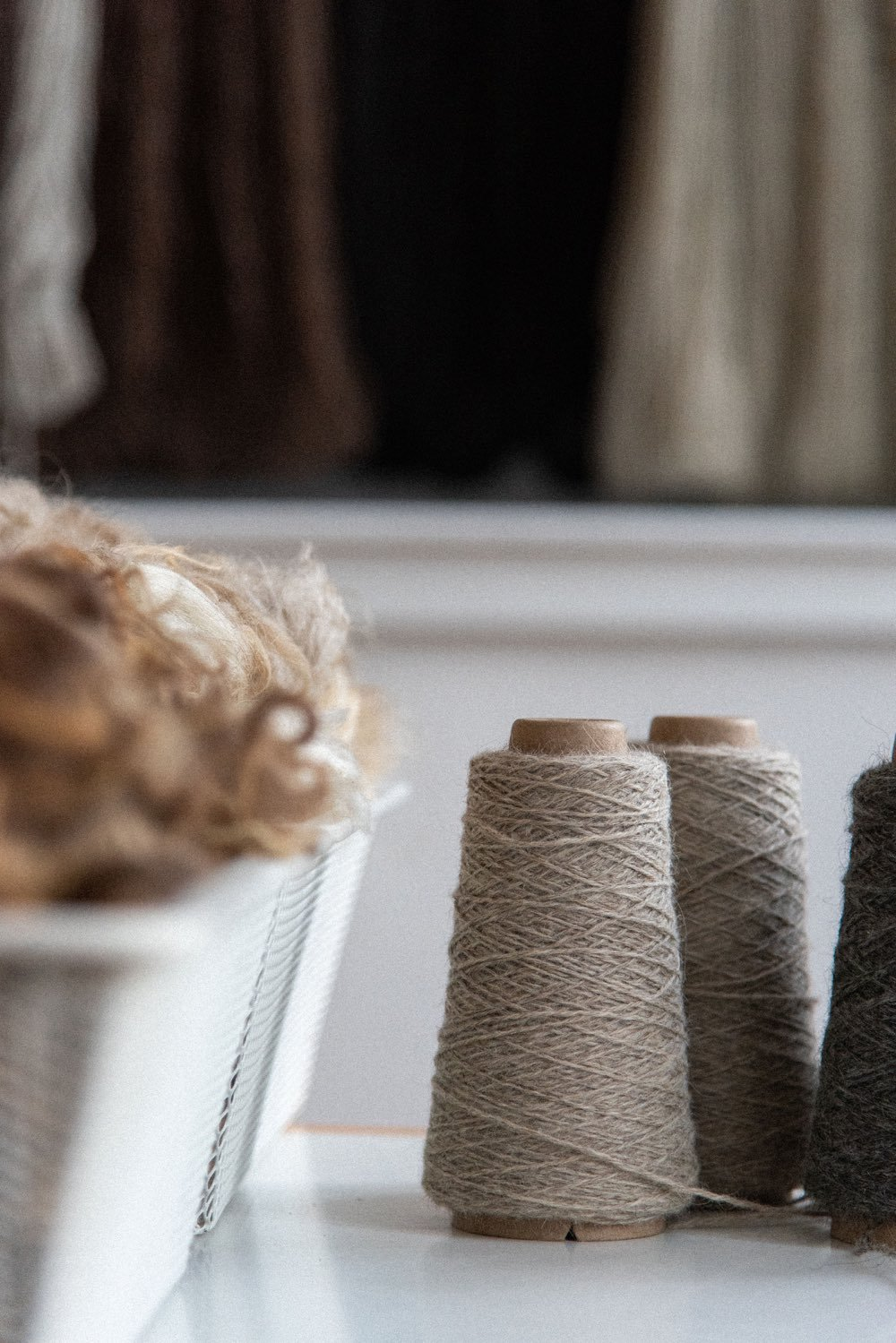 Eitt føroyskt mikrospinnarí, sjálvandi!
Takk fyri!